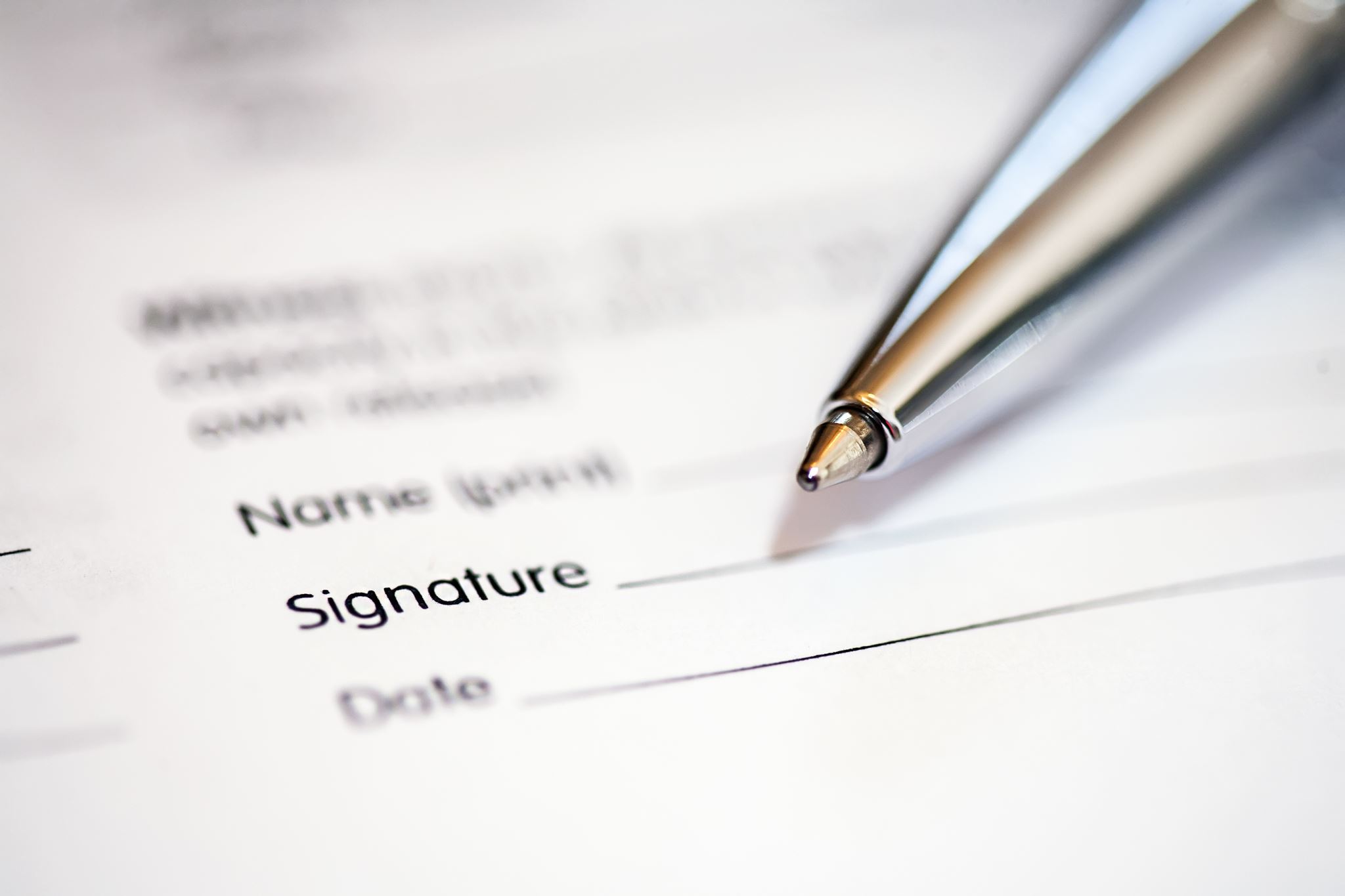 How to Prepare CV/Resume As a Recent Graduate
Practical Tips to Stand Out in The Job Market 

By Onyeka Nwigwe
Understanding The Difference
CV
RESUme
Comprehensive
2+ pages
Used for Academic, Research & Govt Jobs
Concise
1-2 pages
Tailored for Specific Job Application
Key Elements of a Good CV/Resume
Writing a Strong Professional Summary
Do: Keep it short, emphasizing key skills and career interest
Don’t: Use vague or generic statement: 

Examples: "Recent finance graduate with a strong foundation in financial analysis, budgeting, and investment principles. Proficient in Excel, financial modeling, and data visualization tools. Completed academic projects on portfolio management and risk assessment, applying statistical techniques to analyze market trends. Passionate about leveraging data-driven insights to support financial decision-making." 

"I'm a hardworking and motivated individual seeking a job in finance. I have strong analytical skills and am passionate about numbers. Looking for an opportunity to grow and contribute to a company".
Highlighting Education Effectively
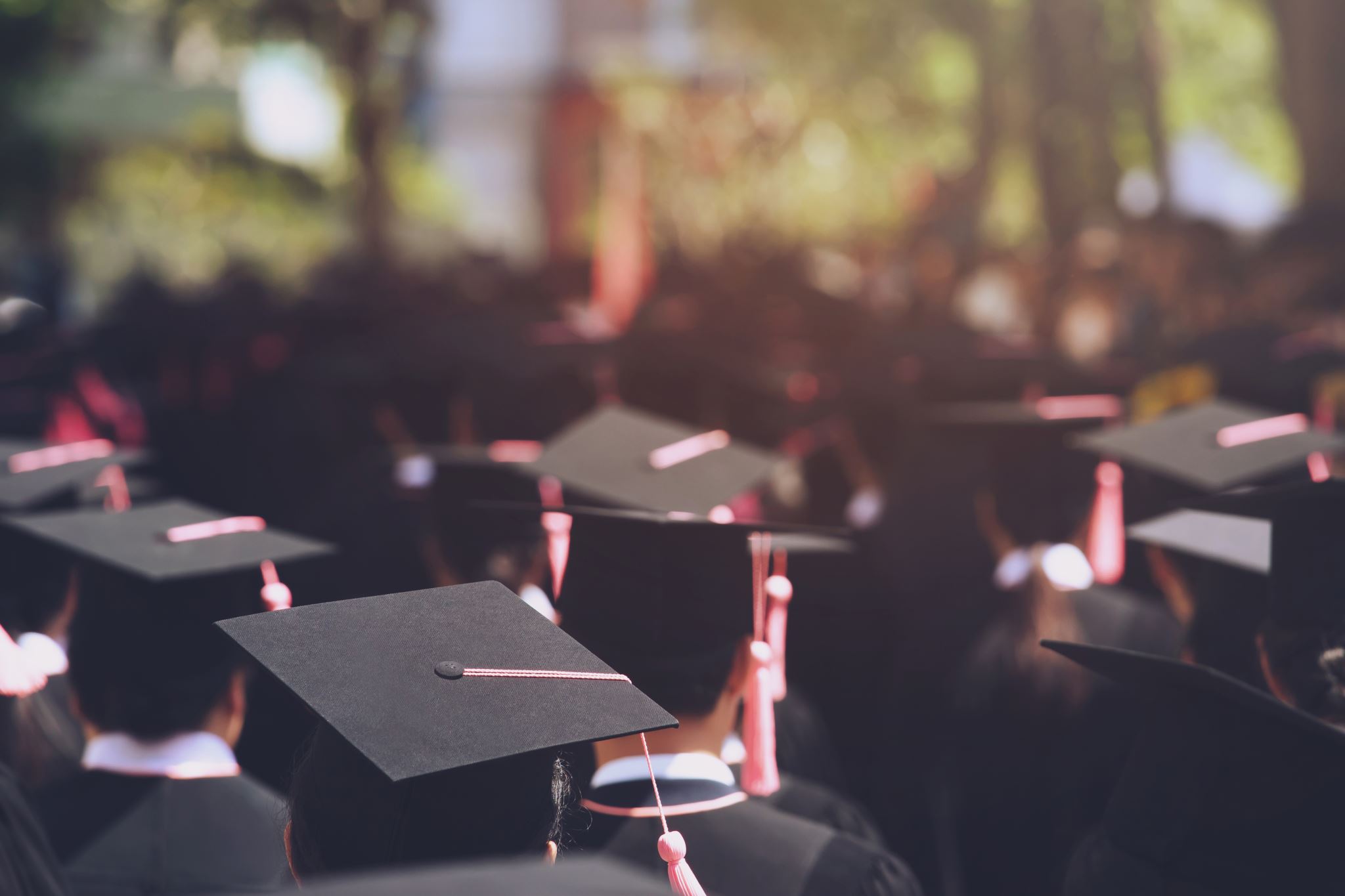 Include degree, University, Duration,
Example: 
B.Sc, Economics, Taraba State University, 2021 – 2025
Showcasing Work Experience
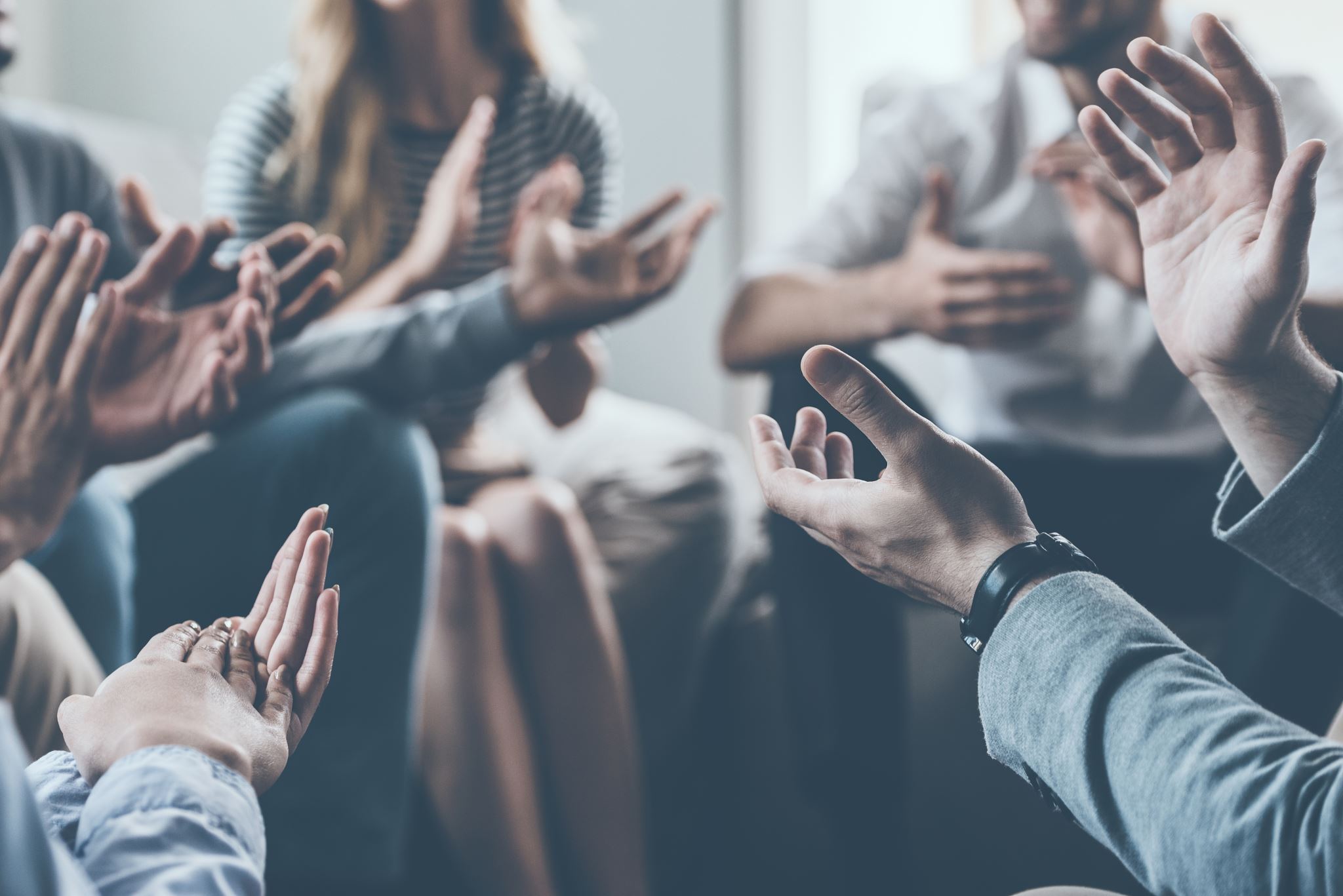 Structuring Extracurricular Activities & Leadership
Show involvement in student associations, leadership roles, volunteering.

Example: President, Student Peace & Governance Club (2022-2023) 
Organized dialogues on SDGs & civic engagement.
Formatting & Proofreading
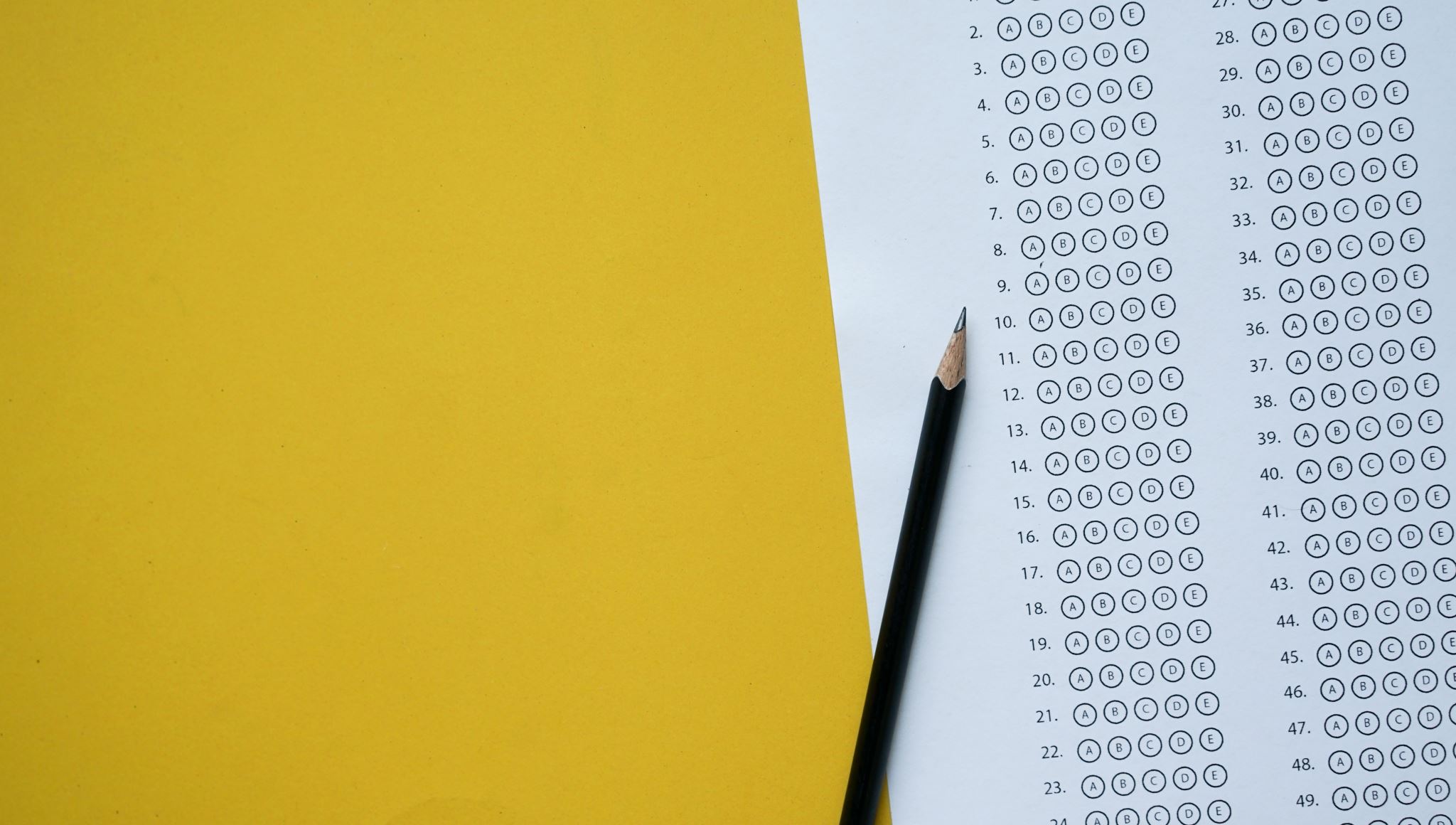 ❌ Too long or too short.
❌ Including irrelevant personal details (e.g., religion, marital status, DOB, Address).
❌ Using unprofessional email addresses.
❌ Generic, non-tailored CVs.
❌ Typos and poor formatting.
Common Mistakes to Avoid
How to Tailor your CV for Job Applications
Where & How to Apply for Jobs
Final Tips
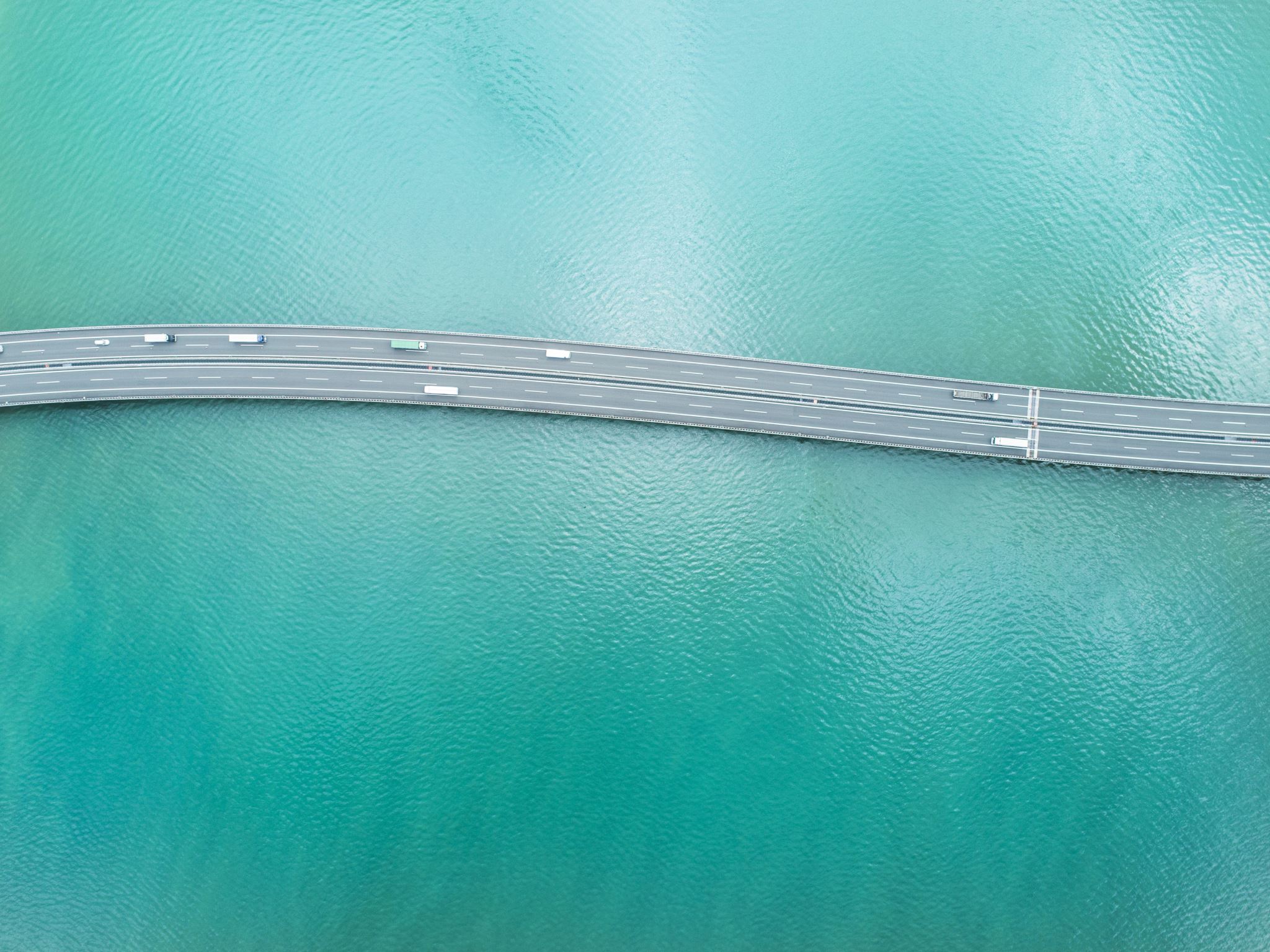 Thank you